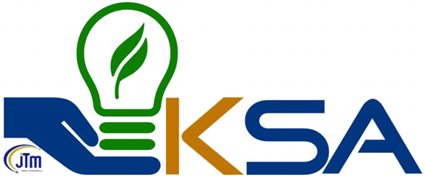 KESERAGAMAN ETIKA
Nota:

Warna di dalam kotak Tajuk Keseragaman Etika perlu diubah mengikut Warna Standard Zon; dan

Cetakan perlu dilaminate dan dipaparkan di tempat yang bersesuaian
Contoh
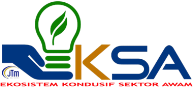 MENGIKUT WARNA STANDARD ZON
ETIKA PENGGUNAAN BILIK CETAK
Bersama kita pastikan:

bilik cetak berada dalam keadaan bersih dan teratur;

Standard Operating Procedure (SOP) dan tatacara penggunaan yang telah ditetapkan bagi setiap peralatan dipatuhi;

sebarang kerosakan mesin pencetak dilaporkan kepada pegawai bertanggungjawab dengan segera;

sampah (seperti kertas dan dawai kokot) dibuang ke dalam tong sampah yang disediakan;

cetakan dibuat di kedua-dua belah kertas untuk menjimatkan penggunaan kertas; dan

sila kembalikan semula peralatan / alat tulis ke tempat asalnya selepas digunakan.
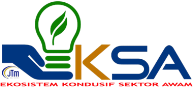 ETIKA PENGGUNAAN BILIK CETAK
Bersama kita pastikan:

bilik cetak berada dalam keadaan bersih dan teratur;

Standard Operating Procedure (SOP) dan tatacara penggunaan yang telah ditetapkan bagi setiap peralatan dipatuhi;

sebarang kerosakan mesin pencetak dilaporkan kepada pegawai bertanggungjawab dengan segera;

sampah (seperti kertas dan dawai kokot) dibuang ke dalam tong sampah yang disediakan;

cetakan dibuat di kedua-dua belah kertas untuk menjimatkan penggunaan kertas; dan

sila kembalikan semula peralatan / alat tulis ke tempat asalnya selepas digunakan.